Gordana Perović
mr Neđeljko Šubarić
Milica Vranić
TRASIRANJE DALEKOVODA S ASPEKTA EKOLOŠKIH ZAHTJEVA
VII SAVJETOVANJE CG KO CIGRE 
Hotel “Mediteran”  Bečići  28 - 30.09.2021.
UVOD
Dalekovodi su u prenosnoj mreži uobičajeni element prenosa električne energije. 

Kablovski vodovi imaju specifično polje primjene. Primjenjuju se u slučajevima kada nije moguće izgraditi dalekovode iz određenog razloga (blizina aerodroma, gusto naseljena područja gradova, prolaz kroz zaštićene oblasti, savladavanje velikih rastojanja preko vodenih površina) uzimajući u obzir: troškove, pouzdanost, vrijeme saniranja kvara i aspekte održavanja.
ASPEKTI KOJI UTIČU NA IZBOR TRASE DALEKOVODA
Tehnički aspekti: broj sistema, kapacitet, prostorna organičenja, vrijeme izgradnje, dužina dalekovoda, uticaji/integracija u postojeću mrežu, pouzdanost i vrijeme saniranja kvara, pristup, transformatorske stanice, moguća potreba za reaktorima.

Aspekti životne sredine: vizuelni uticaj, uticaj niskofrekventnog nejonizujućeg zračenja, buka, zaštićene oblasti,  uticaji  klime i topografije.

Ekonomski aspekti: investicioni troškovi, finansiranje, gubici, troškovi održavanja, životni vijek, ukupni troškovi, ekonomska situacija države i elektroenergetske kompanije.

Pravni aspekti: kriterijumi koji se odnose na zakonsku regulativu, vrijeme potrebno za rešavanje imovinsko-pravnih pitanja i vrijeme dobijanja dozvole za gradnju.
Aspekti životne sredine
Vizuelni uticaj
Uticaj niskofrekventnog nejonizujućeg zračenja
Buka
Zaštićene oblasti
Uticaj klime i topografije
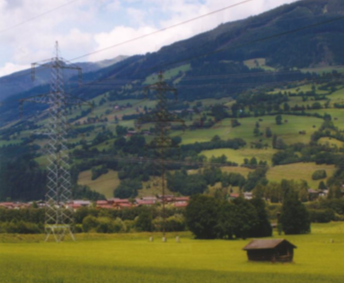 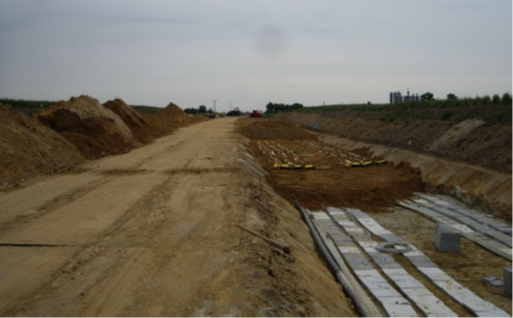 Slika 1. Vizuelni uticaj
Slika 2. Polaganje kabla, Reasfeld, Njemačka
ZAKLJUČCI RADNE GRUPE CIGRE PARIS C3.13
Radna grupa CIGRE PARIS C3.13 u tehničkom izvještaju ’’Environmental issues of high voltage transmission lines in urban and rural areas’’ analizirala je ekološke i pravne aspekte koji utiču na vrijeme dobijanje dozvole za gradnju dalekovoda. Istraživane su dvije glavne teme:
	1. Odnos između predloženih novih dalekovoda i postojećih    
                   izgrađenih objekata i okruženja,
	2. Odnos između izgradnje novih stambenih ili drugih objekata i 
                   postojećih dalekovoda.

U anketi koju je sprovela radna grupa, a na osnovu koje je sačinjen izvještaj, učestvovalo je 18 evropskih zemalja i 9 zemalja iz Amerike, Afrike, Australije i Azije.
Najvažniji zaključci vezani za prvu temu su:
Većina zemalja nema zakone ili vladinu politiku o tome kako se trasiraju novi dalekovodi blizu izgrađenih objekata i okruženja. Ograničenja se obično odnose samo na električnu i mehaničku sigurnost;
Većina zemalja navodi niskofrekventna elektromagnetna zračenja i zdravlje kao glavnu zabrinutost javnosti u vezi sa izgradnjom dalekovoda. Izuzetak su Engleska i Vels, gdje je vizuelni uticaj glavna briga;
Vizuelni uticaj se smatra važnim pri usmjeravanju novih dalekovoda, ali u svijetu postoji veoma malo politika ili propisa koji se bave vizuelnim uticajem;
Buka nije ključni aspekt pri trasiranju novih dalekovoda, ali se razmatra pri trasiranju;
Propisi o planiranju i izdavanju dozvola igraju ulogu u načinu na koji se novi dalekovodi trasiraju u blizini postojećih objekata. Manje je primjera zakona i politika za usmjeravanje novih dalekovoda u ruralnim područjima. Većina zemalja se oslanja na procjenu uticaja na životnu sredinu kao sredstvo za trasiranje novih dalekovoda;
Povećana je svijest javnosti o važnosti zaštite prirode, biodiverziteta i kulturne baštine i očekuje se da će se i dalje povećavati. Zakonom su zaštićene određene vrste i staništa i postoji mnogo primjera da elektroprenosne kompanije idu i dalje od zahtjeva definisanih zakonom;
Visokonaponski kablovi kao način ublažavanja vizuelnog uticaja, a ponekad i niskofrekventnih elektromagnetnih zračenja, rešenje je koje predlažu grupe građana i političari, posebno u Evropi. Postoje samo dva primjera retrospektivnog kabliranja postojećih dalekovoda zbog vizuelnog uticaja (Danska i Engleska);
Sledeće zemlje nude zanimljive primjere kako se rešavaju određena pitanja: Danska i Engleska; Njemačka - upotreba kablovskih vodova; Irska - odgovor na zabrinutost javnosti i poboljšanje procesa javnih konsultacija.
Glavni zaključci druge teme su:
Propisi o planiranju i izdavanju dozvola igraju ulogu u tome kako se novi objekti grade u blizini postojećeg dalekovoda;
Pravo pristupa za kontrolu gradnje uveliko se razlikuje - u nekim zemljama elektroprenosne kompanije kontrolišu koridor, u drugima je pravo kompanija znatno manje i regulisano je na osnovu sporazuma;
Pristup koji se primjenjuje za kontrolu zemljišta ispod i pored dalekovoda varira od zemlje do zemlje. Ovo se može objasniti različitim pravnim sistemima, pravima elektroprenosnih kompanija i stavovima o vlasništvu nad imovinom;
Granične vrijednosti niskofrekventnih elektromagnetnih zračenja su kriterijumi za definisanje koridora u nekim zemljama, npr. Holandiji i Švajcarskoj. Ovi kriterijumi uključuju granične vrijednosti strožije od definisanih bezbjednih nivoa od strane ICNIRP/WHO;
Od svih zemalja, Novi Zeland je najviše odmakao u nastojanju da kontroliše gradnju blizu i ispod postojećih dalekovoda.
KRITERIJUMI PRILIKOM IZBORA TRASE I KORIDORA DALEKOVODA U CRNOJ GORI
Nema posebnih zakona ili preporuka na osnovu kojih se određuje širina koridora;
Ekološki aspekti određivanja trase i koridora visokonaponskih dalekovoda utvrđuju se u postupku izrade Strateške procjene uticaja i Elaborata procjene uticaja na životnu sredinu;
U Crnoj Gori ublažavanje vizuelnog uticaja se radi "od slučaja do slučaja" 
Pravo pristupa definisano je Zakonom o energetici. Vlasnici nepokretnosti dužni su da omoguće elektroenergetskim kompanijama nesmetan pristup do nepokretnosti i na nepokretnostima na kojima se nalaze ili grade dalekovodi. Izmještanje dalekovoda vrši se samo u slučaju izgradnje objekata od javnog interesa, a koji se zbog prirodnih ili drugih karakteristika ne mogu graditi na drugoj lokaciji. Sve troškove snosi investitor objekta radi čije izgradnje se izmješta dalekovod. Zakonom je zabranjena izgradnja objekata koji nijesu u funkciji obavljanja energetskih djelatnosti, kao i izvođenje drugih radova ispod, iznad ili pored dalekovoda, suprotno zakonu i tehničkim propisima, kao i radovi koji bi mogli ugroziti rad dalekovoda. Zabranjeno je zasađivanje drveća i drugog rastinja na zemljištu iznad, ispod ili na udaljenosti sa koje se može ugroziti sigurnost energetskog objekta.
Primjeri iz prakse:
ZAKLJUČAK
S obzirom na aspekte koji utiču na trasiranje dalekovoda problemi koji ih prate su slični svuda u svijetu. 
Glavni metodi kojima se obrađuju ekološki aspekti su strateška procjena uticaja i procjena uticaja. 
Prilikom određivanja trase i koridora novih dalekovoda i uslova pod kojima se mogu graditi objekti pored postojećih dalekovoda uputno bi bilo izraditi (pod)zakonski akt kojim bi se načelno odredili opšti kriterijumi za definisanje širine koridora dalekovoda naponskih nivoa 400 kV, 220 kV i 110 kV, sa aspekta tehničkih zahtjeva, uslova gradnje i sprečavanja gradnje u koridoru, kao i sa aspekta ekoloških zahtjeva sa izanaliziranim proračunima vezanim za nivoe niskofrekventnih elektromagnetnih zračenja i za nivoe očekivane buke korone. 

Generalni zaključak bi bio da zakonsku regulativu koja se odnosi na gradnju dalekovoda, kao i plansku dokumentaciju koja tretira ovu oblast, treba preispitati, revidovati i unaprijediti. Takođe, potrebno je izvršiti dopunu regulative u dijelu definisanja uslova pod kojima se infrastrukturni objekti mogu graditi u blizini dalekovoda. S aspekta ekoloških zahtjeva, propise koji se odnose na sigurnost dalekovoda treba dodatno analizirati, npr. preispitati postojeći zahtjev da se u trasi dalekovoda izvrši potpuna sječa, imajući u vidu da su u trasama dalekovoda često uzgojene kulture voćaka i maslina.
Pitanja za diskusiju
Da li smatrate da nedostatak zakonske rugulative stvara problem vještacima u slučaju određivanja pravične nadoknade za ograničenje korićenja zemljišta i za određivanje potencijalnih rizika u korišćenju zemljišta ispod i u blizini dalekovoda?
Smatrate li da bi trebalo definisati min površinu zemljišta koja bi bila predmet otkupa od vlasnika s obzirom na dosadašnju praksu otkupa stubnog mjesta s kojom nije zadovoljan određen broj vlasnika zemljišta?